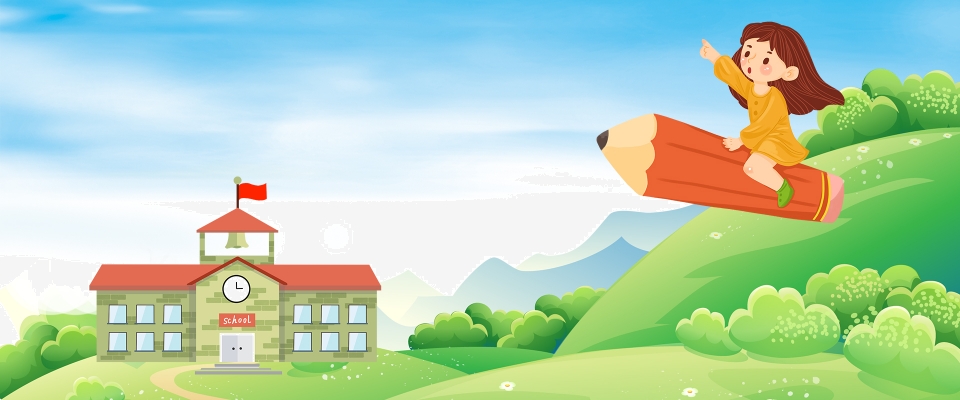 Kết nối tri thức với cuộc sống
TIẾNG VIỆT 
1
Bµi
Y  y
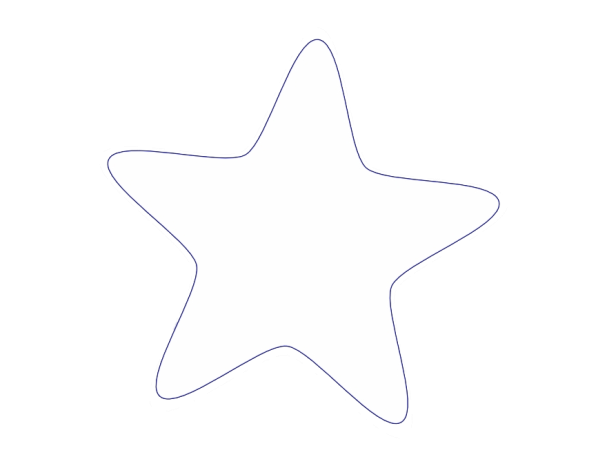 28
TIẾT 1
Khởi  động!
Mảnh ghép sắc màu
1
2
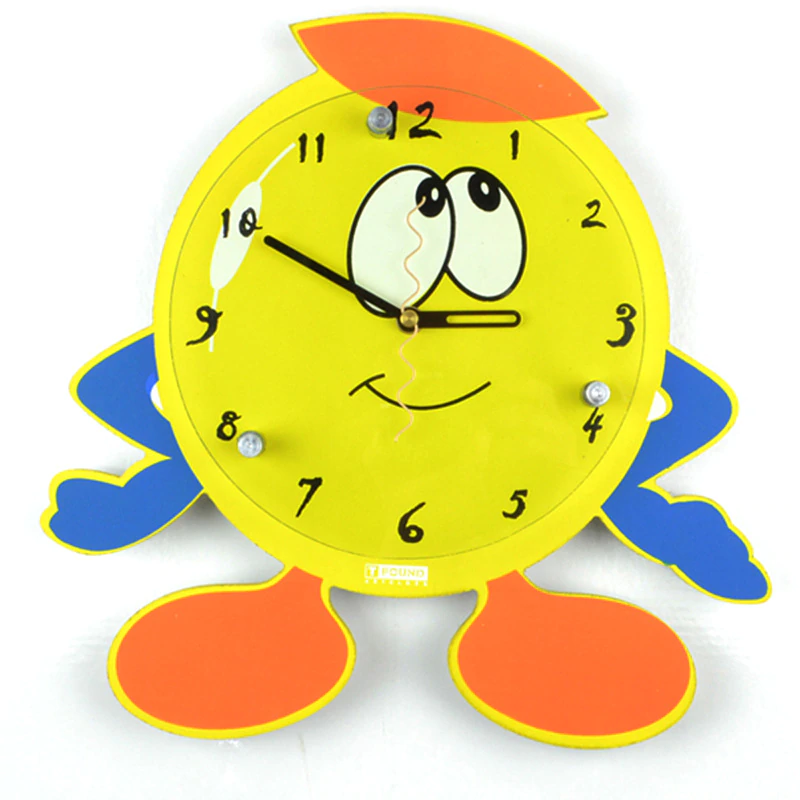 3
4
1
NhËn biÕt
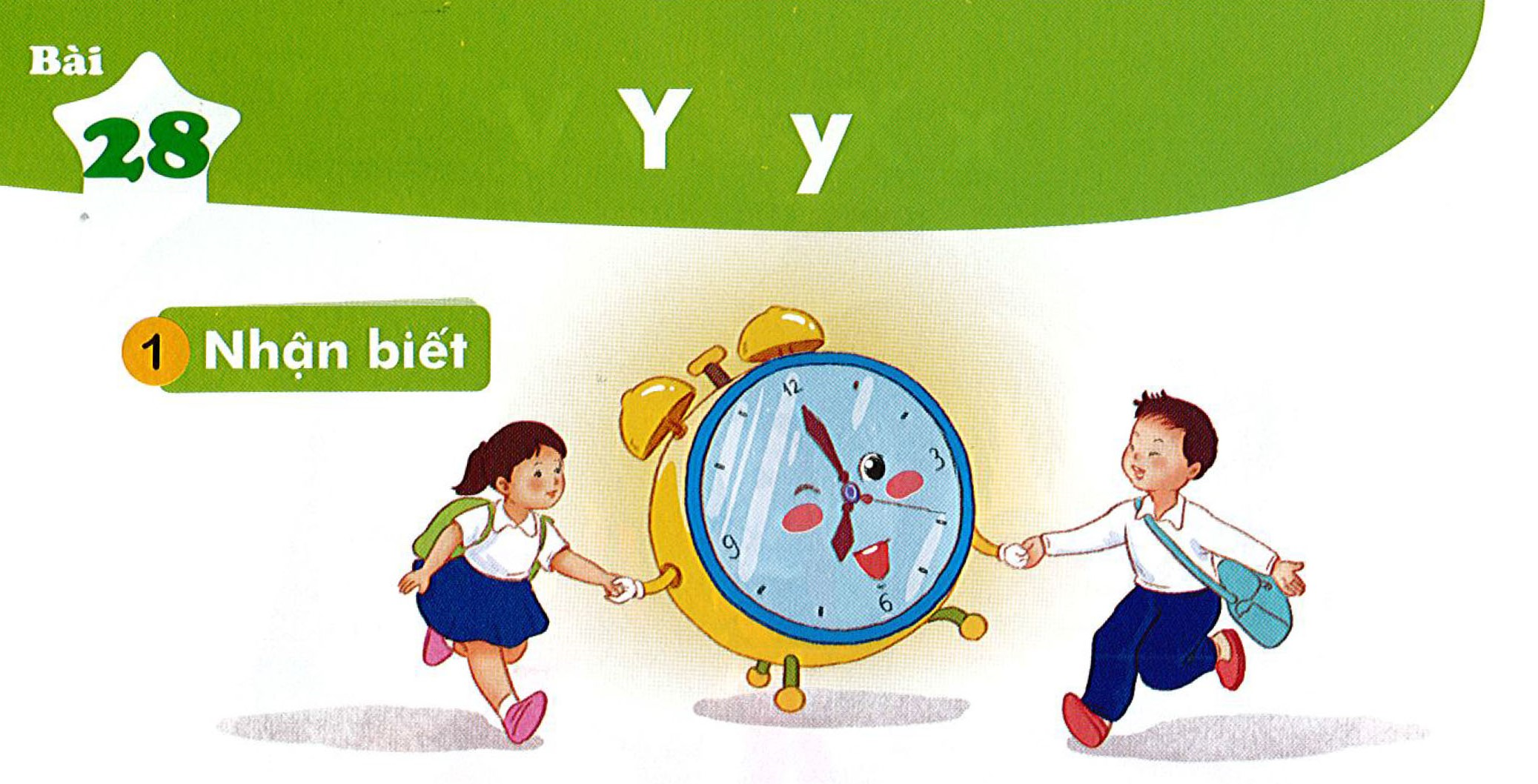 Thôøi gian quyù hôn vaøng baïc.
2
§äc
y
qu
y
qu
yù
Mình cùng thi tài!
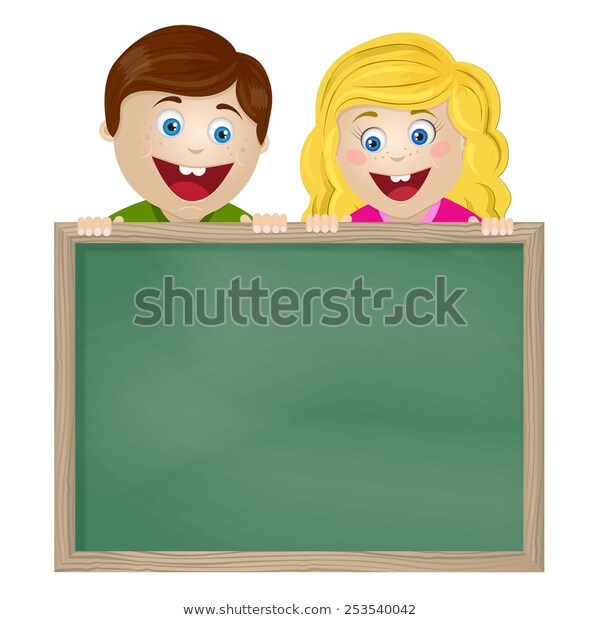 Tạo tiếng mới có âm y
Mình cùng thi tài!
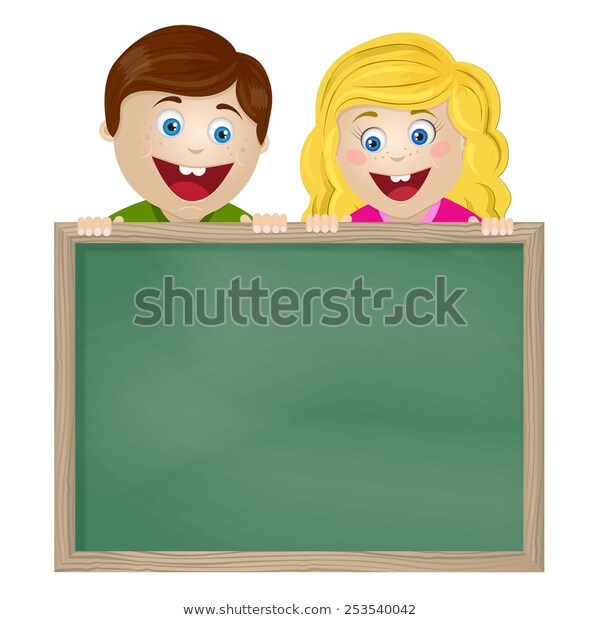 Tạo tiếng mới có âm y
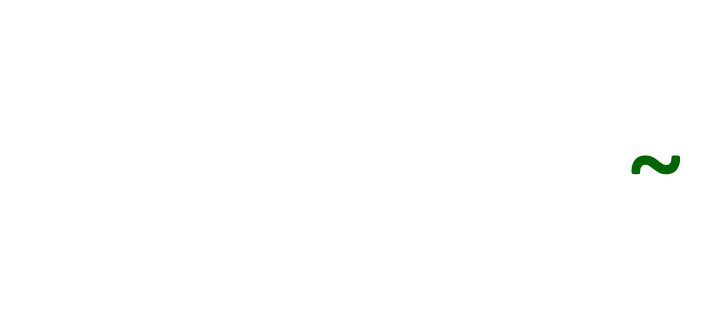 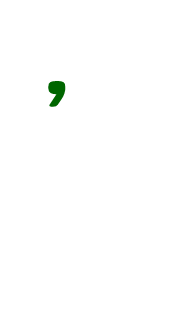 quyø
qu
quyø
M:
y
2
§äc
M×nh cïng  ch¬i trß  !
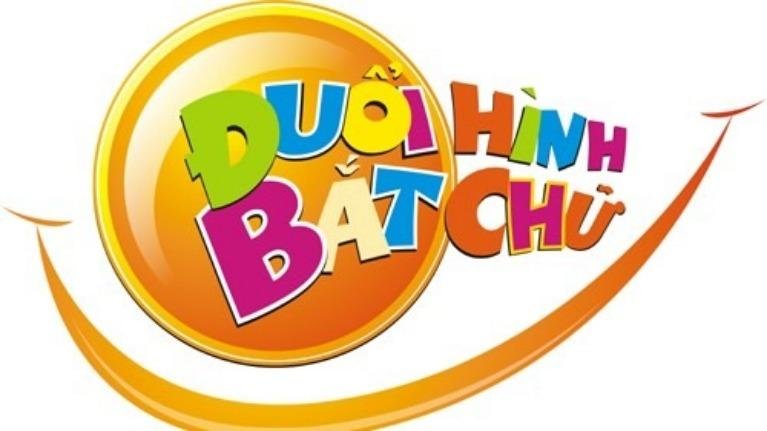 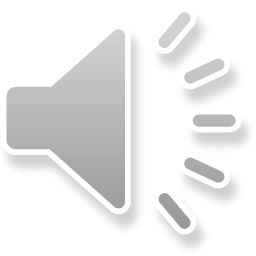 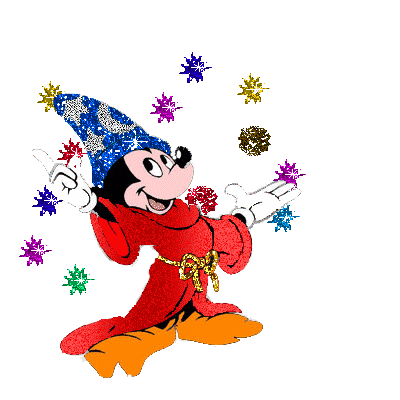 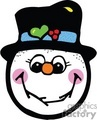 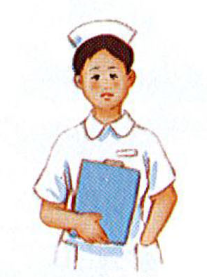 y taù
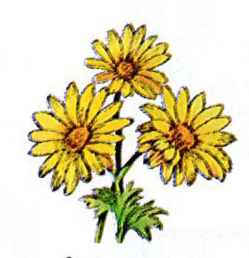 daõ quyø
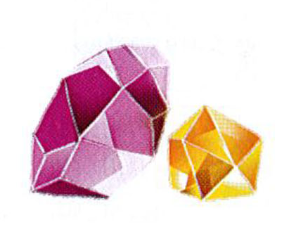 ñaù quyù
2
§äc
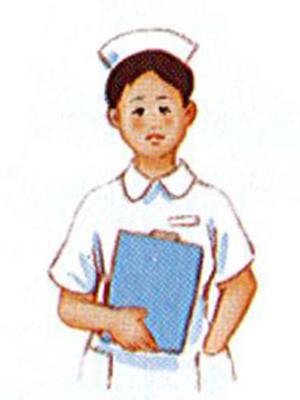 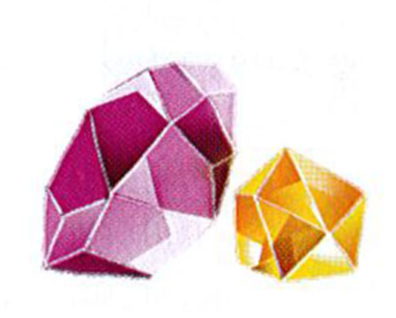 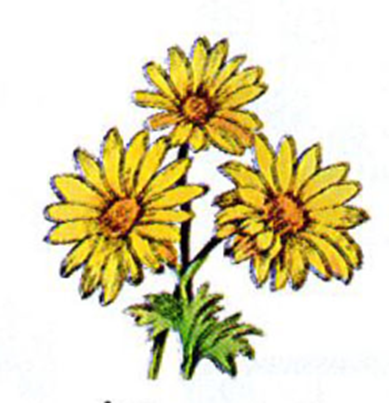 y taù
daõ quyø
ñaù quyù
2
§äc
y
qu
y
yù
qu
daõ quyø
ñaù quyù
y taù
3
ViÕt b¶ng
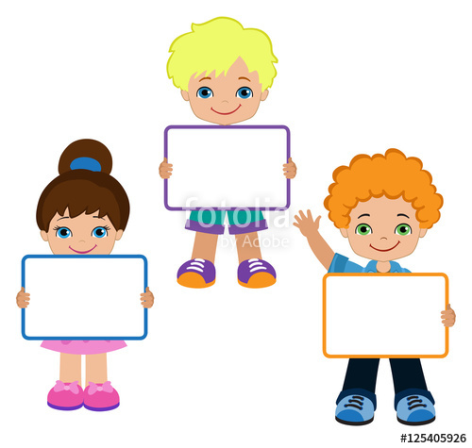 y
y
y
3
ViÕt
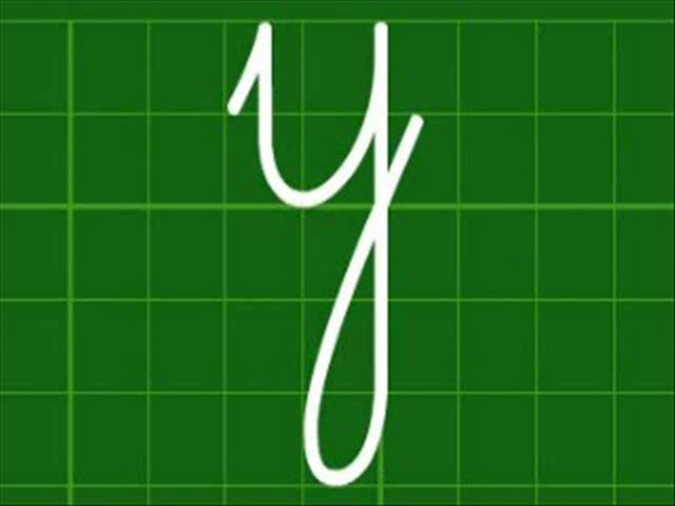 3
ViÕt
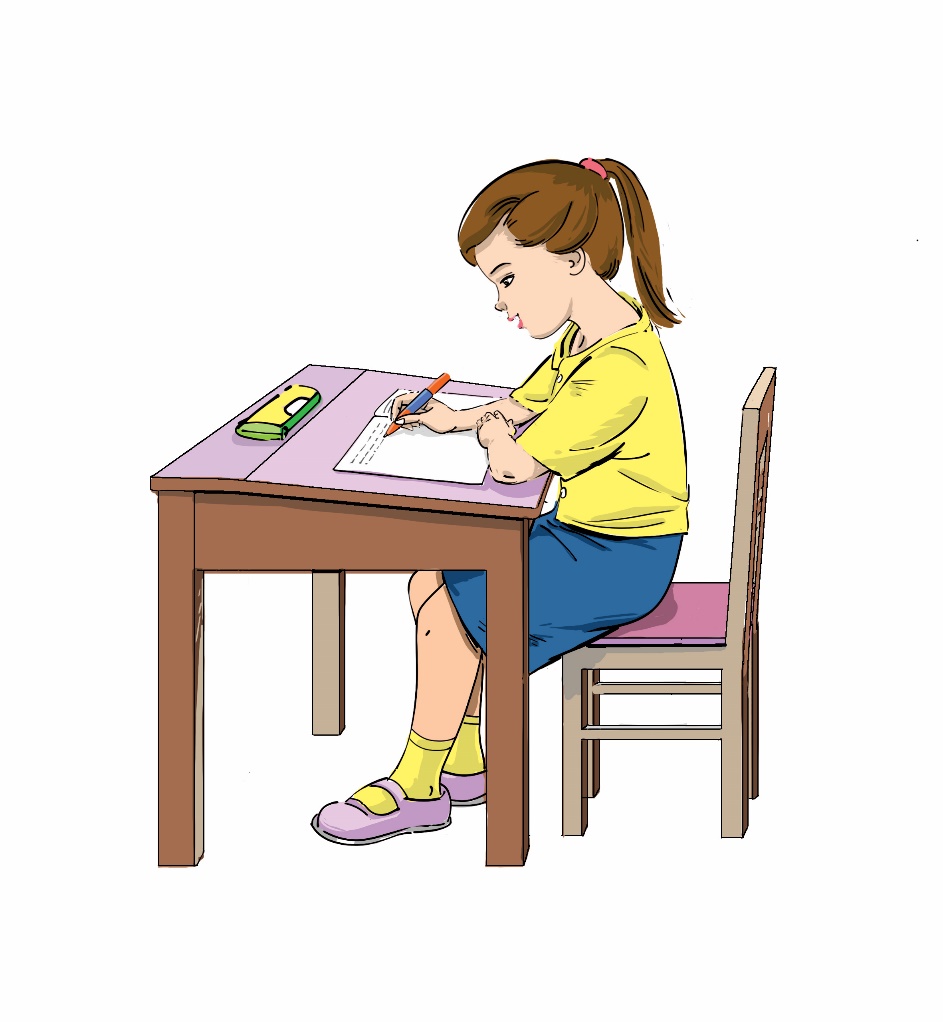 Bµi
Y  y
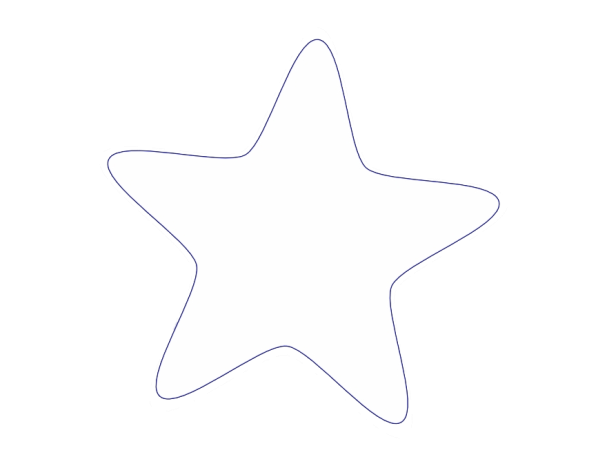 28
TIẾT 2
3
T« vµ viÕt
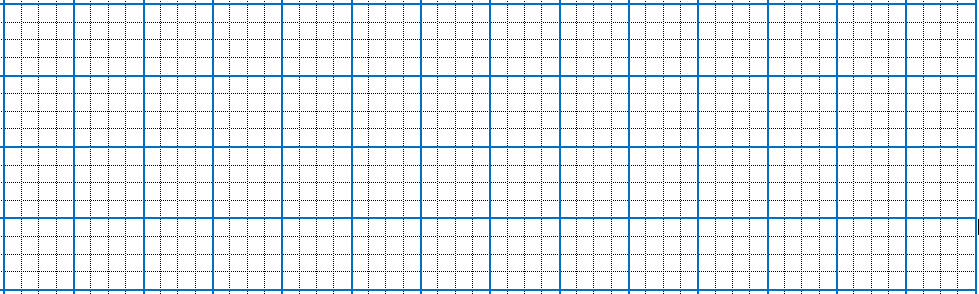 ⌐
Ła
ʒa
ἥ
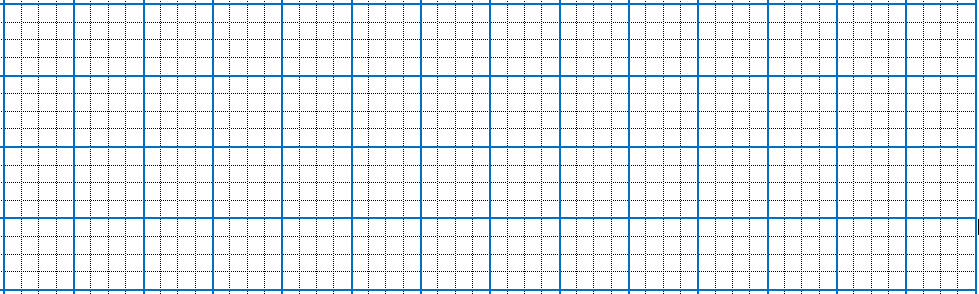 ἥ
tá
đá
ǕίἬ
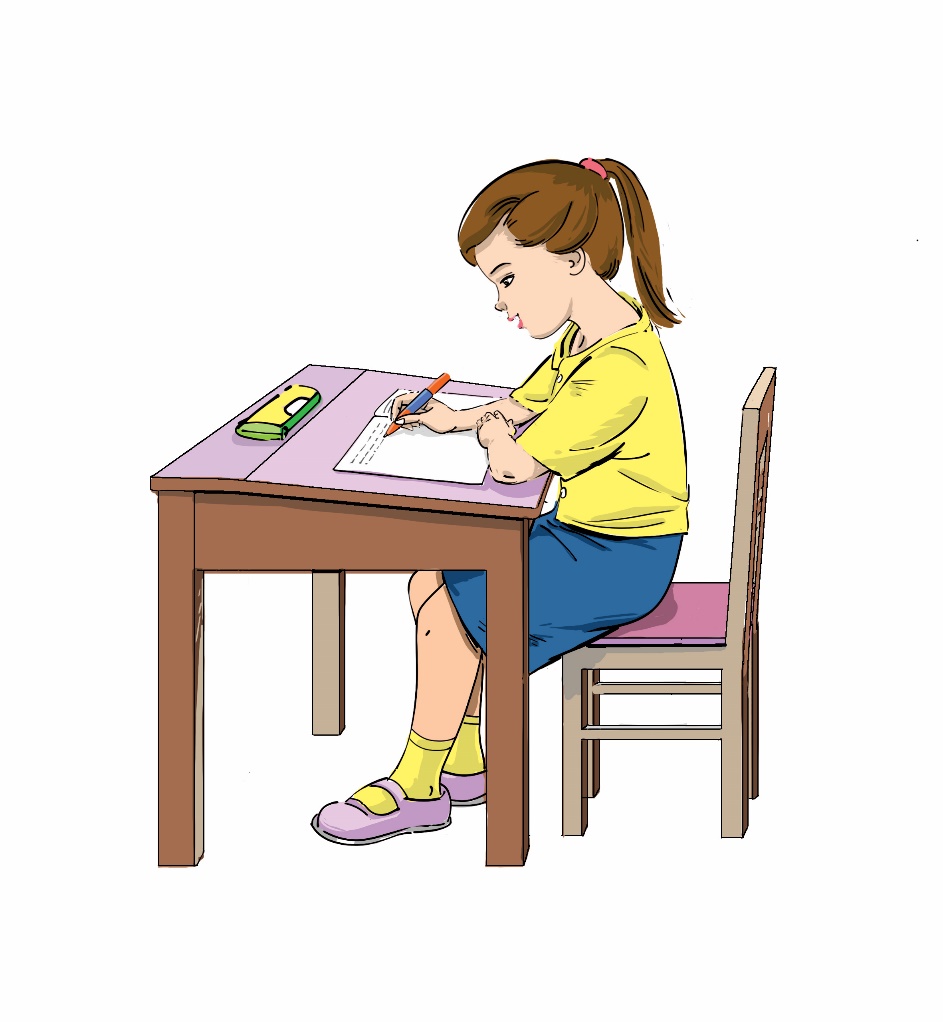 4
§äc
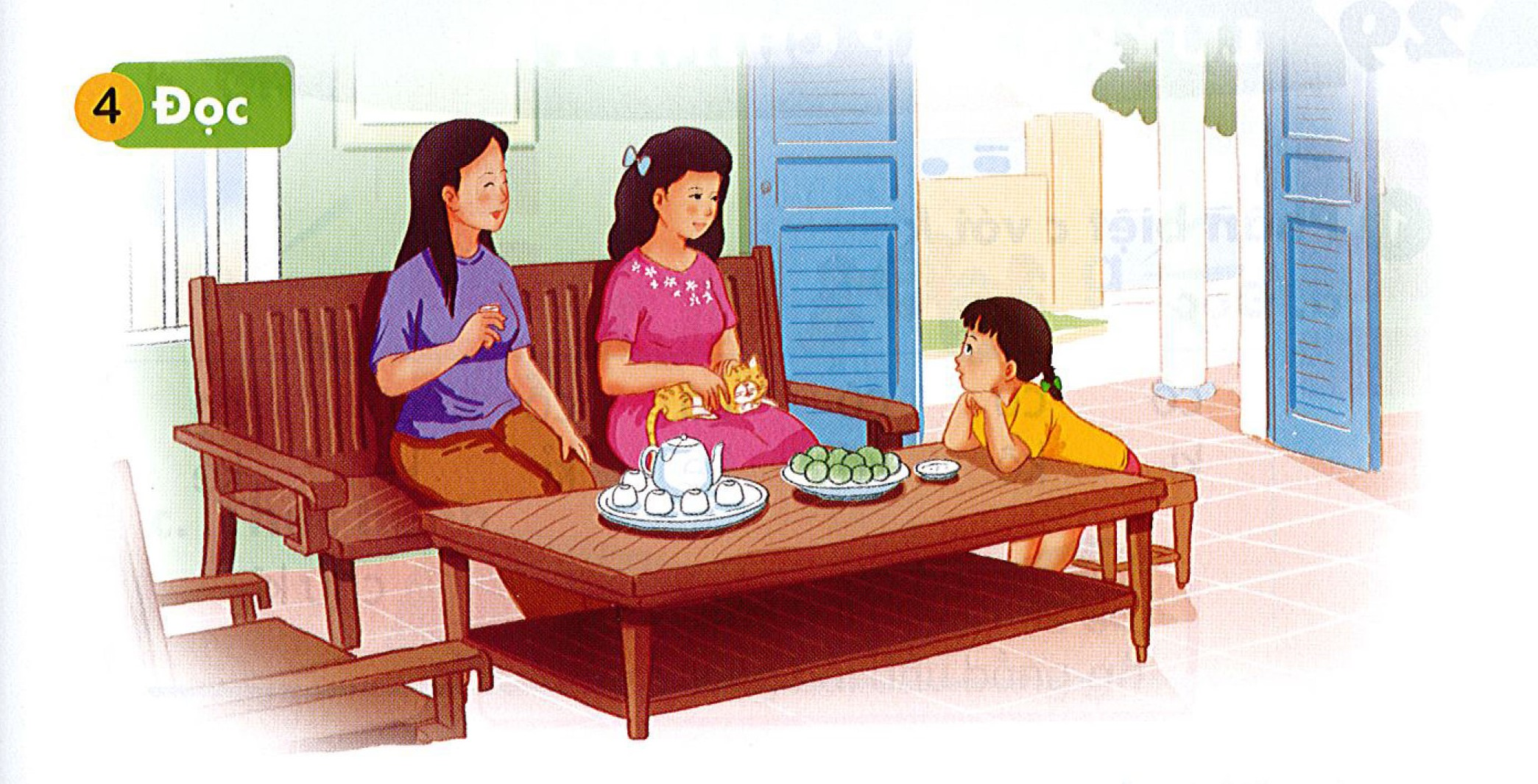 Meï vaø Haø gheù nhaø dì Kha. Dì keå cho Haø nghe veà Baø. Haø chuù yù nghe dì keå.
5
Nãi
Caûm ôn
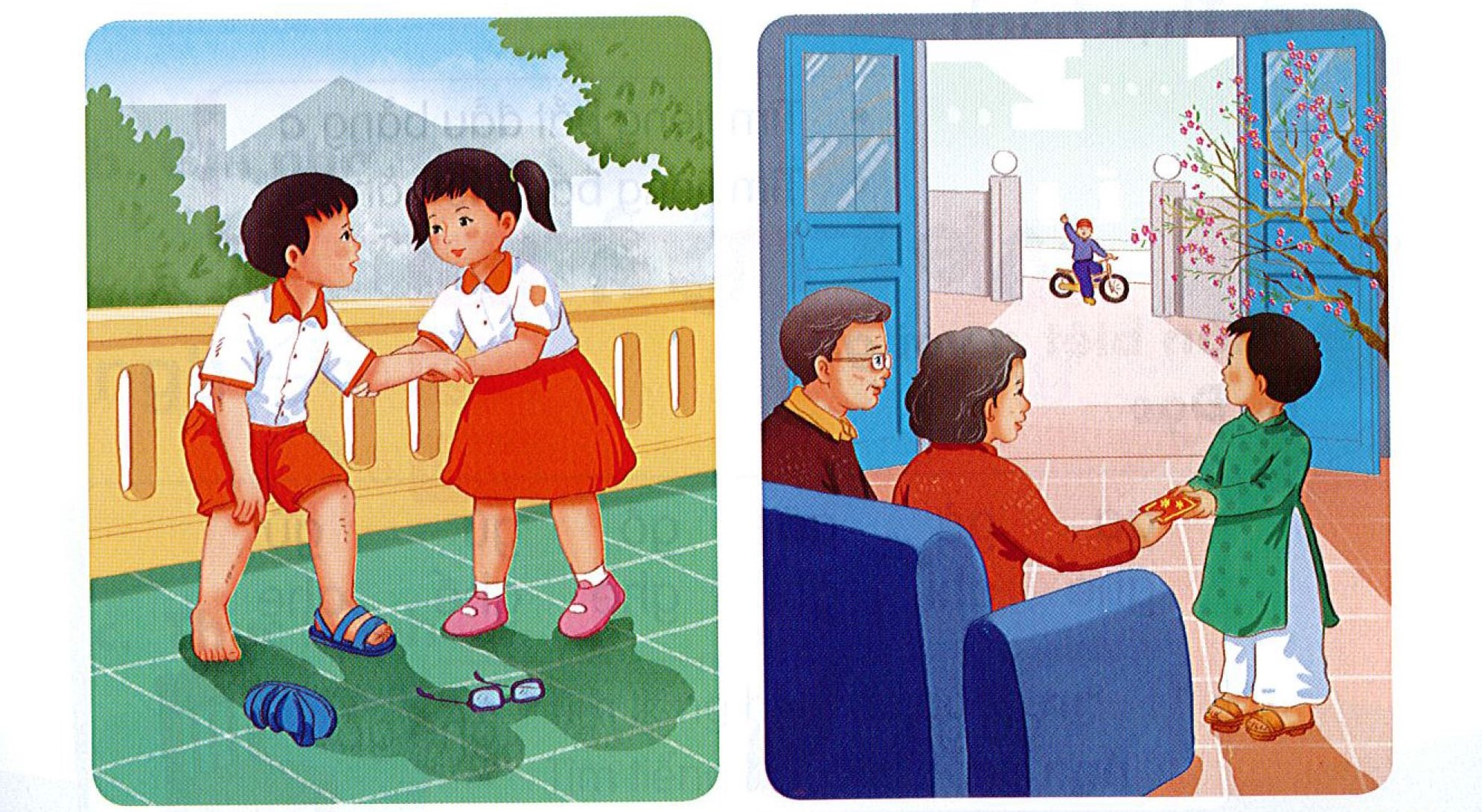 Đọc s¸ch nhÐ!
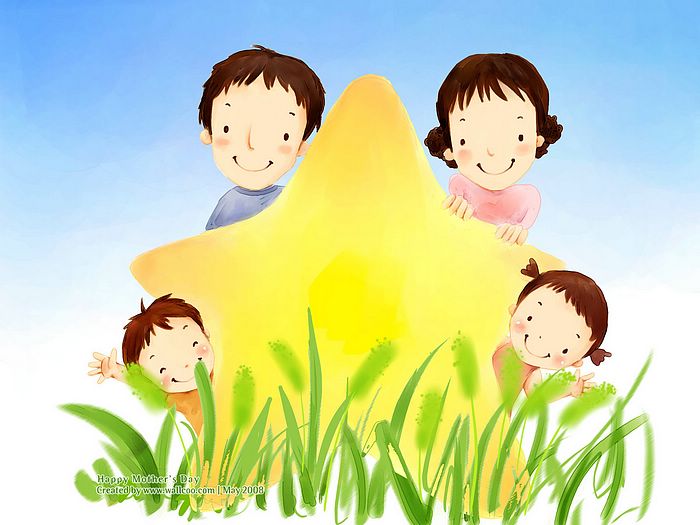 Chóc thÇy c«, c¸c con cïng 
gia đình m·i m·i 
h¹nh phóc !
Hãy đọc nào !
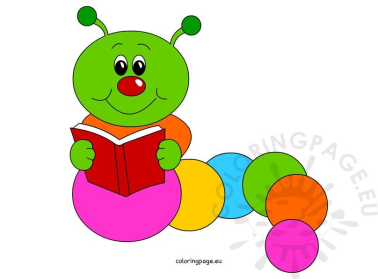 vua         xöa
Beù ñi boä ôû væa heø.
Hãy đọc nào !
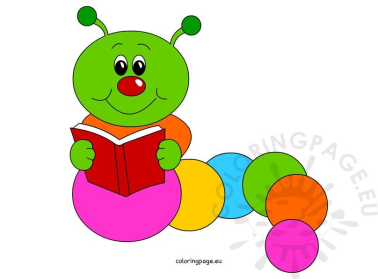 chia quaø         xöa kia
Queâ Luïa ôû thò xaõ.
Ghép đôi !
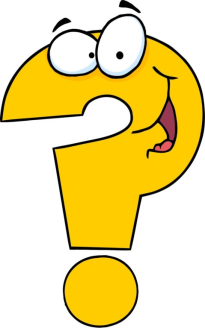 cöûa
vua
nhaø
lu
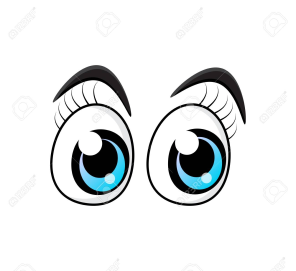 Haõy tìm 1 töø coù tieáng chöùa aâm  x.